Public Outreach
Homeowner Information session
10/13/2022
Purpose: Everyone invited to attend this public meeting has submitted interest to the City of Houston about mitigation opportunities for their homes.
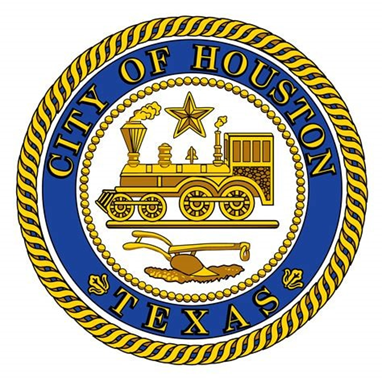 Agenda
Programmatic Overview
Elevation Description
Timeline
Required Documentation / Next Steps
Points of Contact
Programmatic Overview
Program - Flood Mitigation Assistance (FMA) 
Goal – reduce/eliminate damage from repetitive flooding
Requirement – insured by the National Flood Insurance Program (NFIP)
State  - Texas Water Development Board (TWDB)
Federal – Federal Emergency Management Agency (FEMA)
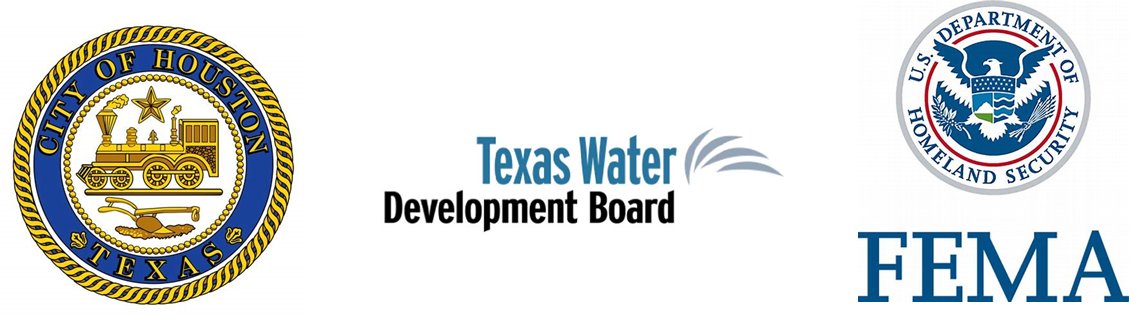 Flood Mitigation Assistance (FMA)
Annual, nationwide grant
Competitive application requiring Benefit Cost Analysis (BCA)
Prioritization of Repetitive Loss (RL) and Severe Repetitive Loss (SRL) properties
Rebuild above the Base Flood Elevation (BFE)
Home must be structurally sound and capable of withstanding elevation
Existing home will be elevated with a new foundation
Elevation above the BFE in accordance with the City of Houston Floodplain Ordinance
Program is voluntary
Flood insurance (NFIP) must be maintained
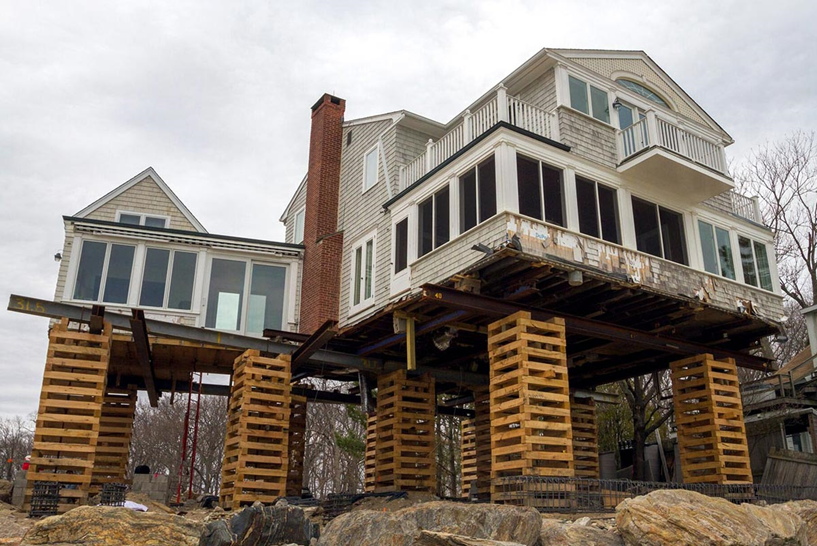 Elevation
Raise above the BFE per City of Houston Floodplain Ordinance
City requires 2 foot above the 500-year flood level
Elevation Methods
Elevating continuous foundations walls
Elevating open foundations – piles/piers/posts/columns
Method of elevation drives costs
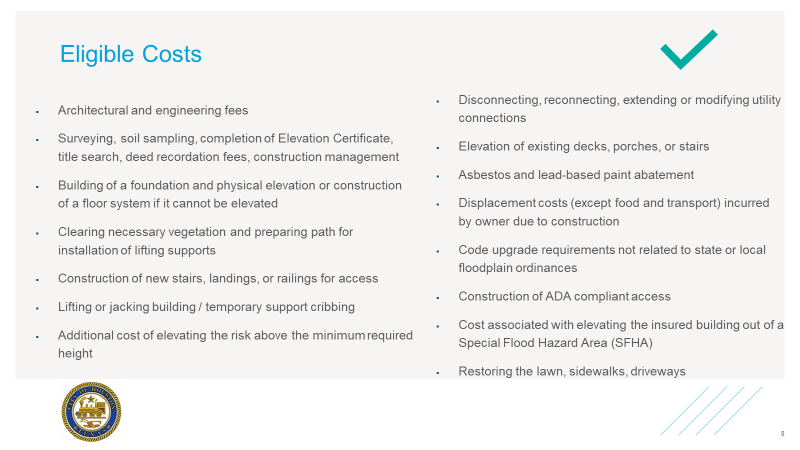 Timeline
10/13/2022 Public Outreach Meeting
 10/31/2022 Documentation due to the City of Houston
 01/27/2023 FMA Application is submitted to FEMA to begin federal review
 Mid to late 2023- Estimated Notification of Award by FEMA 
 Late 2023- Estimated Homeowner Kick-Off Meeting to begin Elevation Process
Required Documentation
Voluntary Interest Form
 Proof of NFIP Insurance Coverage (Policy Declaration Page)
 Flood Loss History (supplied from Flood Insurance Policy)
 Model Acknowledgement of Conditions Form
Must be notarized
 Declaration and Release Form (Must include copy of Photo Identification)
 Colored Photos of all Exterior Facades
Clear, color, dated, digital photos
Required Documentation / Next Steps
Documentation can be returned two ways:

Scan and Email:						Regular Mail:
Hazard.Mitigation@houstontx.gov				City of Houston Public Works
RE: FEMA FMA - [property address]			Attn: Ben Hayes / Brian Ramm 
							FMA 611 Walker Street – 23rd Floor
							Houston, TX 77002

Documentation is due by 5:00 PM 10/31/2022
Points of Contact
City of Houston
 Brian Ramm					Benjamin Hayes Financial Management Services			Financial Management Systems Brian.Ramm@houstontx.gov 			Benjamin.Hayes@houstontx.gov  (832) 395-3111					(832) 395-2626
Case Managers 
 Brittany Shenk					Monica Gonzales Brittany@isaniconsultants.com 			Monica@isaniconsultants.com  (832) 557-3490					(832) 557-3491